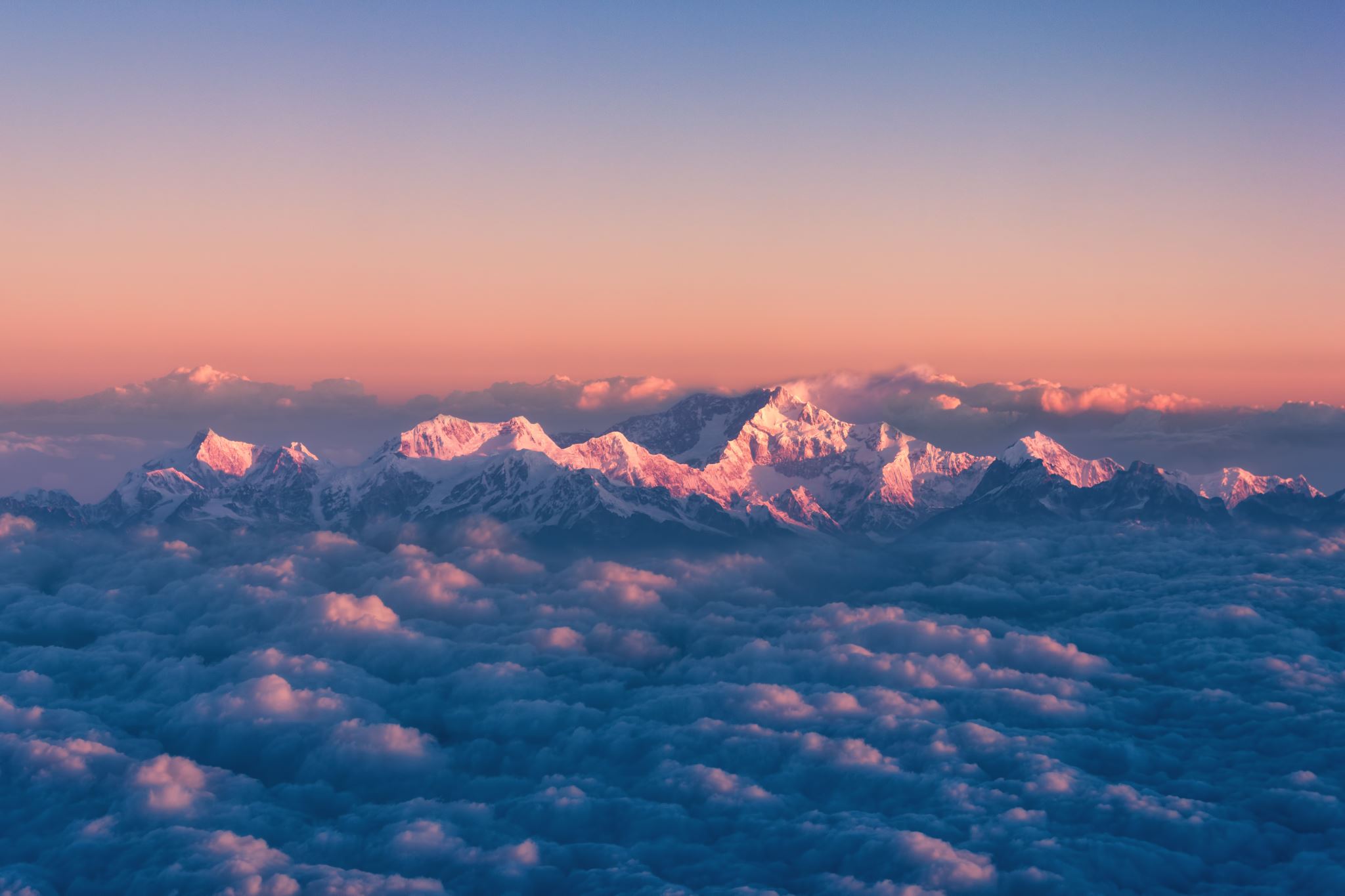 Perdamaian dalam Kepailitan
PENGERTIAN DAN MAKSUD PERDAMAIAN
Pasal 151 Undang2 37/2004:
Rencana perdamaian diterima baik, jika disetujui dalam Rapat Kreditor oleh lebih dari 1/2 (satu per dua) jumlah Kreditor Konkuren yang hadir dalam Rapat Kreditor dan yang haknya diakui atau yang haknya untuk sementara diakui, yang mewakili paling sedikit 2/3 (dua per tiga) dari jumlah semua piutang konkuren yang diakui atau yang untuk sementara diakui dari Kreditor Konkuren atau kuasa mereka yang hadir dalam Rapat tersebut.
----- yang dimaksudkan dengan Kreditor yang haknya diakui atau yang haknya untuk sementara diakui adalah sebagaimana yang dimaksud dalam Pasal 118 Undang2 37/2003, yang berbunyi sebagai berikut.
(1) Dalam daftar sebagaimana dimaksud dalam Pasal 117, Dibubuhkan pula catatan terhadap setiap piutang apakah menurut pendapat Kurator piutang yang bersangkutan diistimewakan atau dijamin dengan gadai, jaminan fidusia, hak tanggungan, hipotek, hak Agunan atas kebendaan lainnya, atau hak untuk menahan benda bagi tagihan yang bersangkutan dapat dilaksanakan.
(2) Apabila Kurator hanya membantah adanya hak untuk didahulukan atau Adanya hak untuk menahan benda, piutang yang bersangkutan harus dimasukkan dalam daftar piutang yang untuk sementara diakui berikut catatan Kurator tentang bantahan serta alasannya.
ISI RENCANA PERDAMAIAN
CARA MENGAJUKAN DAN MEMBICARAKAN RENCANA PERDAMAIAN SERTA MEMUTUSKANNYA
Debitor Pailit yang mengajukan rencana perdamaian harus menyediakan rencana tersebut di Kepaniteraan Pengadilan Niaga agar dapat dilihat oleh setiap orang yang berkepentingan paling lambat 8 (delapan) hari sebelum Rapat Pencocokan (verifikasi) Piutang diselenggarakan (Pasal 145)
Jika Rapat Verifikasi sudah diselenggarakan, dan Debitor Pailit tidak mengajukan perdamaian, maka harta pailit menjadi insolven (tidak mampu membayar utang).(pasal 178)
Rencana perdamaian wajib dibicarakan dan diputuskan segera setelah selesainya verifikasi piutang, kecuali ditunda oleh Hakim Pengawas, berdasarkan alasan antara lain: mayoritas Kreditor menghendaki penundaan Rapat atau rencana perdamaian tidak disediakan di Kepaniteraan Pengadilan tepat pada waktunya.
Dalam Rapat Kreditor, Kurator dan Panitia Kreditor wajib memberikan pendapat tertulis atas rencana perdamaian yang diajukan Debitor Pailit tersebut (Pasal 146)
KREDITOR MANA YANG BERHAK MENGELUARKAN SUARA DALAM RAPAT KREDITOR YANG MEMBICARAKAN DAN MEMUTUS RENCANA PERDAMAIAN?
RENCANA PERDAMAIAN DITERIMA OLEH RAPAT KREDITOR YANG MEMBICARAKAN PERDAMAIAN
Rencana perdamaian diterima Rapat jika disetujui dalam Rapat Kreditor, oleh lebih dari 1/2 (satu per dua) jumlah Kreditor Konkuren yang hadir dalam Rapat dan yang hak tagihnya diakui atau yang untuk sementara diakui oleh Rapat, yang mewakili paling sedikit 2/3 (dua per tiga) dari jumlah semua piutang konkuren yang diakui atau yang untuk sementara diakui dari Kreditor Konkuren atau kuasanya yang hadir dalam Rapat tersebut (Pasal 151 Undang2 37/2004).
Kreditor Konkuren dan kuasa Kreditor Konkuren yang ingin menentukan diterimanya/ditolaknya rencana perdamaian harus hadir di Rapat.
Cara penerimaan rencana perdamaian dalam Kepailitan berbeda dengan penerimaan rencana perdamaian dalam PKPU.
RENCANA PERDAMAIAN DITERIMA
PEMUNGUTAN SUARA KEDUA:
Jika lebih dari 1/2 Kreditor hadir dalam Rapat pembicaraan perdamaian dalam Kepailitan tetapi hanya mewakili 1/2 dari jumlah piutang yang hadir menyetujui rencana perdamaian, maka dalam waktu paling lambat 8 hari setelah pemungutan suara yang pertama, diadakan pemungutan suara kedua dalam Rapat yang kedua.
Perubahan yang terjadi kemudian, baik mengenai jumlah Kreditor maupun jumlah piutang, tidak mempengaruhi sahnya penerimaan atau penolakan perdamaian dalam Kepailitan (Pasal 153 Undang2 37/2004).
Hal tersebut diatur dalam Pasal 162 Undang2 37/2004 yang berbunyi sebagai berikut:
"Perdamaian yang disahkan berlaku bagi semua Kreditor yang tidak mempunyai hak untuk didahulukan, dengan tidak ada pengecualian, baik yang telah mengajukan diri dalam Kepailitan maupun tidak.“
Jadi berdasarkan Pasal 162 Undang2 37/2004 tersebut di atas, semua Kreditor Konkuren (yang tidak didahulukan) baik mereka yang mengajukan permohonan Kepailitan maupun tidak, tetap terikat oleh perdamaian dalam Kepailitan yang telah disahkan oleh putusan Pengadilan yang telah berkekuatan hukum tetap.
Perlu diperhatikan bahwa ketentuan Pasal 162 tersebut di atas berbeda dengan Pasal 286 Undang2 37/2004, yang berbunyi:
"Perdamaian yang telah disahkan mengikat semua Kreditor, kecuali Kreditor yang tidak menyetujui rencana perdamaian sebagaimana dimaksud dalam Pasal 281 ayat (2) Undang2 37/2004.“
Jadi berdasarkan Pasal 286 Undang2 37/2004 perdamaian dalam PKPU yang disahkan oleh putusan Pengadilan yang sudah berkekuatan hukum tetap mengikat semua Kreditor, tetapi tidak mengikat Kreditor yang dijamin yang tidak menyetujui rencana perdamaian sebagaimana diatur dalam Pasal 281 ayat (2) Undang2 37/2004.
KEKUATAN HUKUM PERDAMAIAN YANG SUDAH DISAHKAN (HOMOLOGATIE) OLEH PUTUSAN PENGADILAN YANG SUDAH BERKEKUATAN HUKUM TETAP
ISI BERITA ACARA PERDAMAIAN
Berita acara perdamaian wajib memuat:
a. isi perdamaian;
b. nama Kreditor yang hadir dan berhak mengeluarkan suara;
c. suara yang dikeluarkan;
d. hasil pemungutan suara;
e. segala sesuatu yang terjadi dalam Rapat;
f. tanda tangan Hakim Pengawas dan Panitera.
Setiap orang yang berkepentingan dapat melihat berita acara Rapat di Kepaniteraan Pengadilan, paling lambat 7 hari setelah Rapat berakhir.
SIDANG PENGADILAN UNTUK MENETAPKAN PENGESAHAN/PENOLAKAN RENCANA PERDAMAIAN PADA WAKTU KEPAILITAN
Dalam hal rencana perdamaian diterima sebelum Rapat Kreditor ditutup, Hakim Pengawas menetapkan hari sidang Pengadilan yang akan memutuskan mengenai disahkan atau tidaknya rencana perdamaian tersebut.
Sidang Pengadilan tersebut diadakan paling singkat 8 hari dan paling lambat 14 hari setelah diterimanya rencana perdamaian dalam Rapat pemungutan suara. Jika rencana perdamaian diterima oleh Rapat Kreditor tetapi Hakim Pengawas secara keliru telah menganggap rencana perdamaian ditolak oleh Rapat Kreditor, maka Kreditor yang telah mengeluarkan suara menyetujui rencana perdamaian atau Debitor Pailit dapat meminta kepada Pengadilan untuk memperbaiki berita acara Rapat dalam jangka waktu 8 hari setelah berita acara Rapat disediakan di Kepaniteraan Pengadilan untuk dilihat oleh yang berkepentingan. Pengadilan akan mengeluarkan penetapan perbaikan berita acara Rapat yang memuat kekeliruan tersebut dan paling lambat 14 hari setelah itu Pengadilan menetapkan hari sidang Pengadilan untuk menetapkan pengesahan/penolakan rencana perdamaian.
Kurator memberitahukan Kreditor mengenai penetapan hari sidang tersebut. Dalam sidang Kreditor memberikan alasan mengapa ia menghendaki pengesahan/penolakan perdamaian dan Hakim Pengawas memberikan laporan tertulis. Debitor Pailit berhak membela rencana perdamaian.
PENGADILAN MENOLAK PENGESAHAN PERDAMAIAN
Alasan Pengadilan untuk menolak mengesahkan perdamaian adalah:
a. harta Debitor Pailit, termasuk benda yang berhak ditahan oleh Debitor jauh lebih besar daripada jumlah yang disetujui dalam perdamaian;
b. pelaksanaan perdamaian tidak cukup terjamin; dan/atau
c. perdamaian dicapai karena penipuan, atau karena pemakaian upaya lain yang tidak jujur, atau adanya persekongkolan antara Debitor dengan Kreditor
AKIBAT HUKUM PUTUSAN PENGADILAN YANG MENSAHKAN PERDAMAIAN DALAM KEPAILITAN YANG TELAH BERKEKUATAN HUKUM TETAP
PEMBATALAN PERDAMAIAN
Jika Debitor tidak melaksanakan perdamaian, Kreditor dapat menuntut pembatalan perdamaian yang telah disahkan. Pengadilan berwenang untuk memberikan satu kali kelonggaran kepada Debitor untuk memenuhi kewajibannya paling lama 30 hari setelah putusan pemberian kelonggaran diucapkan.
Pembatalan perdamaian berakibat proses Kepailitan dibuka kembali.
Jika Kepailitan dibuka kembali, tidak dapat lagi ditawarkan suatu perdamaian.